Chapter 2: Objects, Types, and Values
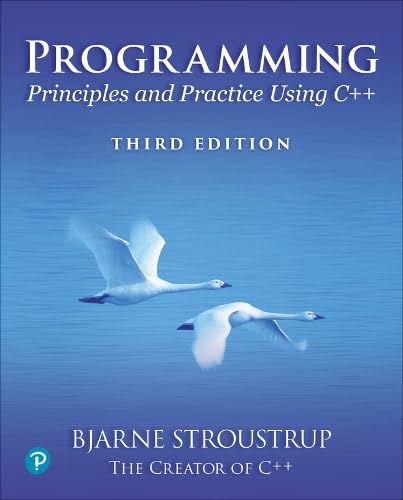 Fortune favors the prepared mind.
– Louis Pasteur
To the teacher
There is much more information in chapter 2 than can be covered in a lecture. My approach is to present the key points/concepts and leave the rest to reading and exercises.
My usual pace when lecturing to novices is about two minutes to a slide. The number of slides per lecture/chapter reflects that.
The key is to get students to write and run tiny programs.
If you have a good story about interesting or important use of software (especially, for this course, software using C++), use a few minutes at the start of a lecture to tell it. It helps keep up the motivation and interest.
Stroustrup/Programming/2024/Chapter2
2
Abstract
Most programming tasks involve manipulating data. Today, we will:
describe how to input and output data
present the notion of a variable for holding data
introduce the central notions of “Type” and “Type Safety” 

Strings and string I/O
Integers and integer I/O
Types and objects
Type safety
Stroustrup/Programming/2024/Chapter2
3
Input and output
// read first name:
#include "PPP.h"		// our course header

int main()
{
	cout << "Please enter your first name (followed " << "by 'enter'):\n";
	string first_name;
	cin >> first_name;
	cout << "Hello, " << first_name << '\n';
}

// note how several values can be output by a single statement
// a statement that introduces a variable is called a declaration
// a variable holds a value of a specified type (here, we entered Nicholas)
string
first_name:
Nicholas
Stroustrup/Programming/2024/Chapter2
4
Source files
PPP.h:
Interfaces to libraries
(declarations)
Myfile.cpp:
#include “PPP.h"  

My code
My data
(definitions)
“PPP.h" is the header for our course
Stroustrup/Programming/2024/Chapter2
5
Input and type
We read into a variable
Here, first_name
A variable has a type
Here, string
The type of a variable determines what operations we can do on it
Here, cin>>first_name; reads characters until a whitespace character is seen (“a word”)
White space: space, tab, newline, …
A variable has a value
Here, we entered Nicholas
string
first_name:
Nicholas
Stroustrup/Programming/2024/Chapter2
6
String input
// read first and second name:
int main()
{
	cout << "please enter your first and second names\n";
	string first;
	string second;
	cin >> first >> second;			// read two strings
	string name = first + ' ' + second;	// concatenate strings separated by a space
	cout << "Hello, "<< name << '\n';
}

// I left out the #include " PPP.h" to save space and reduce distraction
// Don’t forget it in real code
Stroustrup/Programming/2024/Chapter2
7
Integers
string
// read name and age:

int main()
{
	cout << "please enter your first name and age\n";
	string first_name;		// string variable
	int age;			// integer variable
	cin >> first_name >> age;	// read
	cout << "Hello, " << first_name << " age " << age << '\n’;
}

// I entered Carlos 22
first_name:
Carlos
int
age:
22
Stroustrup/Programming/2024/Chapter2
8
Integers and Strings
Strings
cin >> reads a word
cout << writes
+ concatenates
+= s adds the string s at end
++ is an error
- is an error
…
Integers and floating-point numbers
cin >> reads a number
cout << writes
+ adds
+= n increments by the int n
++ increments by 1
- subtracts
…
The type of a variable determines which operations are valid and what their meanings are for that type
that's called “overloading” or “operator overloading”
Stroustrup/Programming/2024/Chapter2
9
Names
A name in a C++ program
Starts with a letter, contains letters, digits, and underscores (only)
Names: 
x, number_of_elements, Fourier_transform, z2
Not names:
12x,  time$to$market, main line
Do not start names with underscores: _foo
those are reserved for implementation and systems entities
Users can't define names that are taken as keywords
Keywords:
int, if, while, double
Stroustrup/Programming/2024/Chapter2
10
Names
Choose meaningful names
Abbreviations and acronyms can confuse people
mtbf, TLA, myw, nbv
Short names can be meaningful
(only) when used conventionally:
x is a local variable
i is a loop index
Don't use overly long names
Ok:
partial_sumelement_countstaple_partition
Too long:
the_number_of_elementsremaining_free_slots_in_the_symbol_table
Stroustrup/Programming/2024/Chapter2
11
Simple arithmetic
// do a bit of very simple arithmetic:

int main()
{
	cout << "please enter a floating-point number: ";	// prompt for a number
	double n;					    	// floating-point variable
	cin >> n;	
	cout << "n == " << n
		<< "\nn+1 == " << n+1		             	// '\n' means “a newline”
		<< "\nthree times n == " << 3*n
		<< "\ntwice n == " << n+n
		<< "\nn squared == " << n*n
		<< "\nhalf of n == " << n/2
		<< "\nsquare root of n == " << sqrt(n) 	// sqrt() is a library function
		<< '\n';
Stroustrup/Programming/2024/Chapter2
12
A simple computation
int main()		// inch to cm conversion
{
	const double cm_per_inch = 2.54;	// number of centimeters per inch
	int length = 1;		         		// length in inches
	while (length != 0) 		         	// length == 0 is used to exit the program
	{ 					// a compound statement (a block): { … }
		cout << "Please enter a length in inches: ";
		cin >> length;
		cout << length << "in.  = "
		         << cm_per_inch*length << "cm.\n";
	}
}
A while-statement repeatedly executes until its condition becomes false
Stroustrup/Programming/2024/Chapter2
13
Types and literals
Built-in types
Boolean type
bool
Character types
char
Integer types
int
and short and long
Floating-point types
double
and float
Standard-library types
string

complex<Scalar>
Boolean literals
true false
Character literals
'a', 'x', '4', '\n', '$'
Integer literals
0, 1, 123, -6, 034, 0xa3
Floating point literals
1.2, 13.345, .3, -0.54, 1.2e3, .3F
String literals "asdf", 
		"Howdy, all y'all!"
Complex literals
complex<double>(12.3,99)
complex<float>(1.3F)
If (and only if) you need more details, see the book!
Stroustrup/Programming/2024/Chapter2
14
Types
C++ provides a set of types
E.g. bool, char, int, double
Called “built-in types”
C++ programmers can define new types
Called “user-defined types”
We'll get to that eventually
The C++ standard library provides many more types
E.g. string, vector, complex
Technically, these are user-defined types
 they are built using only facilities available to every user
Stroustrup/Programming/2024/Chapter2
15
Declaration and initialization
int a = 7;

int b = 9;

char c = 'a';

double x = 1.2;

string s1 = "Hello, world";

string s2 = "1.2";
7
a:
9
b:
c:
'a'
1.2
x:
12    	|            "Hello, world"
s1:
3     	|               "1.2"
s2:
Stroustrup/Programming/2024/Chapter2
16
Objects
An object is some memory that can hold a value of a given type
A variable is a named object
A declaration names an object
7
int a = 7;
char c = 'x';
complex<double> z {1.0,2.0};
string s = "qwerty";
a:
'x'
c:
z:
1.0
2.0
6
s:
"qwerty"
Stroustrup/Programming/2024/Chapter2
17
Type safety
Language rule: type safety
Every object will be used only according to its type
A variable will be used only after it has been initialized
Only operations defined for the variable's declared type will be applied
Every operation defined for a variable leaves the variable with a valid value
Ideal: static type safety
A program that violates type safety will not compile
The compiler reports every violation (in an ideal system)
Ideal: dynamic type safety
If you write a program that violates type safety, it will be detected at run time
Some code (typically "the run-time system") detects every violation not found by the compiler (in an ideal system)
Stroustrup/Programming/2024/Chapter2
18
Type safety
Type safety is a very big deal
Try very hard not to violate it
“when you program, the compiler is your best friend”
But it won’t feel like that when it rejects code that you’re sure is correct
C++ is not (completely) statically type safe
No widely-used language is (completely) statically type safe
Being completely statically type safe may interfere with your ability to express ideas
C++ is not (completely) dynamically type safe
Many languages are dynamically type safe
Being completely dynamically type safe may interfere with the ability to express ideas and often makes generated code bigger and/or slower
What you’ll be taught here is type safe
We’ll specifically mention and warn against anything that is not
Stroustrup/Programming/2024/Chapter2
19
Assignment and increment
a:
// changing the value of a variable
int a = 7;          // a variable of type int called a
		          // initialized to the integer value 7
a = 9;	          // assignment: now change a's value to 9

a = a+a;          // assignment: now double a's value

a += 2;           // increment a's value by 2

++a;	        // increment a's value (by 1)
7
9
18
20
21
Stroustrup/Programming/2024/Chapter2
20
Type deduction: auto
You can use the type of an initializer as the type of a variable
// auto means “the type of the initializer”

auto x = 1;		// 1 is an int, so x is an int
auto y = ′c′;		// ′c′ is a char, so y is a char
auto d = 1.2;	// 1.2 is a double, so d is a double

auto s = ″Howdy″; 		// ″Howdy″ is a string literal of type const char[]			  	// so don’t do that until you know what it means!

auto sq = sqrt(2);	// sq is the right type for the result of sqrt(2)			// and you don’t have to remember what that is
auto duh;		// error: no initializer for auto
Stroustrup/Programming/2024/Chapter2
21
A type-safety violation (“implicit narrowing”)
// Beware: C++ does not prevent you from trying to put a large value into a small variable 
// a compiler may warn and should warn

int main()
{
	int a = 20000;
	char c = a;		// what?!!! (hope for a warning)
	int b = c; 		// OK
	if (a != b)	    	//  != means “not equal”
	    cout << "oops!: " << a << "!=" << b << '\n’;	// Try it. What value does b get on your machine
	else
	    cout << "Wow! We have large characters\n";
}
20000
a
???
c:
Stroustrup/Programming/2024/Chapter2
22
A type-safety violation (Uninitialized variables)
Always initialize your variables  (beware: “debug mode” may implicitly initialize)

// Beware: C++ does not prevent you from trying to use a variable before you have initialized it 
// a compiler typically warns

int main()
{
	int x;		    // x gets a “random” initial value
	char c; 	   // c gets a “random” initial value
	double d; 	   // d gets a “random” initial value; not every bit pattern is a valid floating-point value
	double dd = d;	   // error; some implementations can’t copy invalid floating-point values
	cout << " x: " << x << " c: " << c << " d: " << d << '\n';
}
Stroustrup/Programming/2024/Chapter2
23
Advice
Adhere to compiler warnings
Always initialize your variables
Don’t use implicit narrowing conversions

Use auto
to avoid repeating a type name
to avoid implicit narrowing conversions in initializations
Don’t  use auto when the deduced type isn’t obvious

Use meaningful names
Of appropriate length
Stroustrup/Programming/2024/Chapter2
24
A technical detail
In memory, everything is just bits; type is what gives meaning to the bits
(bits/binary) 01100001 is the int  97 is the char 'a'
(bits/binary) 01000001 is the int 65 is the char 'A' 
(bits/binary) 00110000 is the int 48 is the char '0'

char c = 'a';
cout << c;	// print the value of character c, which is a
int i = c;
cout << i;	// print the integer value of the character c, which is 97

This is just as in “the real world”:
What does “42” mean?
You don’t know until you know the unit used
Meters? Feet? Degrees Celsius? $s? a street number? Height in inches? …
Stroustrup/Programming/2024/Chapter2
25
About Efficiency
For now, don’t worry about “efficiency”
Concentrate on correctness and simplicity of code
In “debug mode” we get helpful run-time checks
In “optimized mode” (“release”, -O2) we get very fast code (compared to anything else)
C++’s built-in types map directly to computer main memory
a char is stored in a byte
An int is stored in a word
A double fits in a floating-point register
C++’s built-in operations map directly to machine instructions
An integer + is implemented by an integer add operation
An integer = is implemented by a simple copy operation
C++ provides direct access to most of the facilities provided by modern hardware 
C++ help users build safer, more elegant, and efficient new types and operations using built-in types and operations.
E.g., string
Eventually, we’ll show some of how that’s done
Stroustrup/Programming/2024/Chapter2
26
A bit of philosophy
One of the ways that programming resembles other kinds of engineering is that it involves tradeoffs.
You must have ideals, but they often conflict, so you must decide what really matters for a given program.
Type safety
Run-time performance
Ability to run on a given platform
Ability to run on multiple platforms with same results
Compatibility with other code and systems
Ease of construction
Ease of maintenance
Don’t skimp on correctness or testing
By default, aim for type safety and portability
Stroustrup/Programming/2024/Chapter2
27
Another simple computation
int main()
	// inch to cm and cm to inch conversion
{
	const double cm_per_inch = 2.54;
	int val;
	char unit;
	while (cin >> val >> unit) {	// keep reading 
		if (unit == 'i')		// 'i' for inch
			cout << val << "in == " << val*cm_per_inch << "cm\n";
		else if (unit == 'c')	// 'c' for cm
			cout << val << "cm == " << val/cm_per_inch << "in\n";
		else
			return 0;	// terminate on a “bad unit”, e.g. 'q' 
	}
}
Stroustrup/Programming/2024/Chapter2
28
ISO C++ standard revisions
All language standards are updated occasionally
Often every 5 or 10 years
The ISO C++ standard is updated every 3 years
The latest standard has the most and the nicest features
Currently, C++23
The latest standard is not 100% supported by all compilers
GCC (Linux), Clang (Mac) and Microsoft C++ are quite good
See https://en.cppreference.com/w/cpp/compiler_support  for endless details
Clang is behind on module support, hence PPPheaders.h
Other implementations (many) vary
Essentially all correct 1990 C++ code still compile and run correctly
But we can write better C++ today; progress happens
Stroustrup/Programming/2024/Chapter2
29
The next lecture
Will talk about expressions, statements, debugging, simple error handling, and simple rules for program construction
Stroustrup/Programming/2024/Chapter2
30